ALZA
Шуба  простая
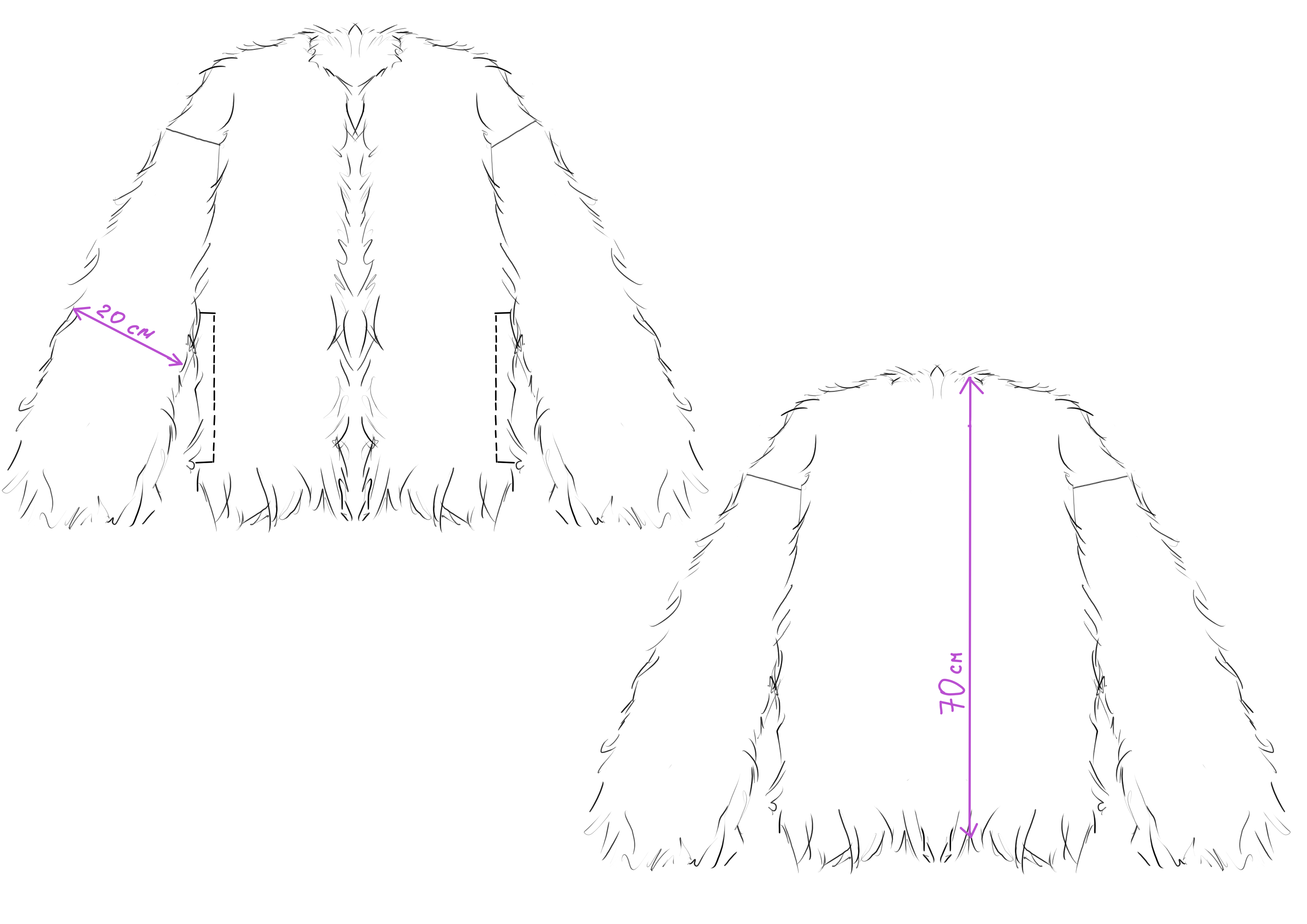 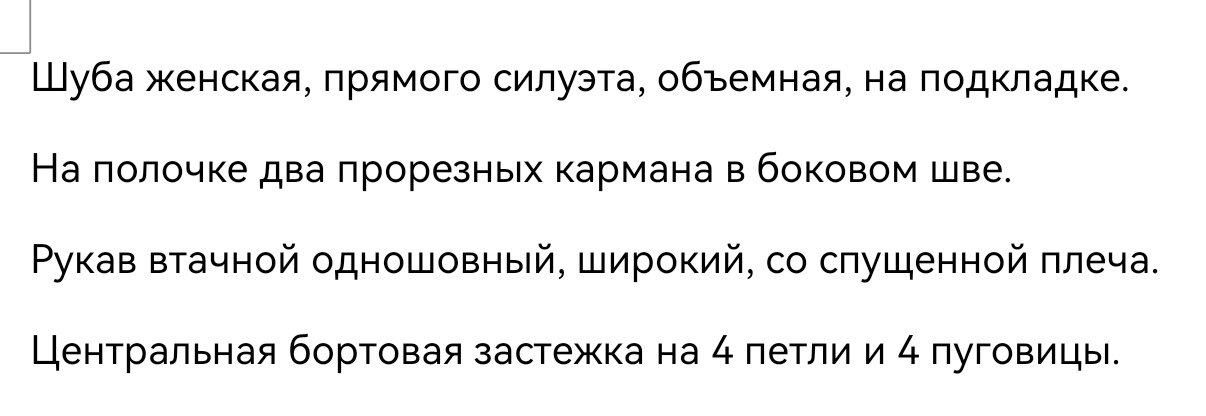 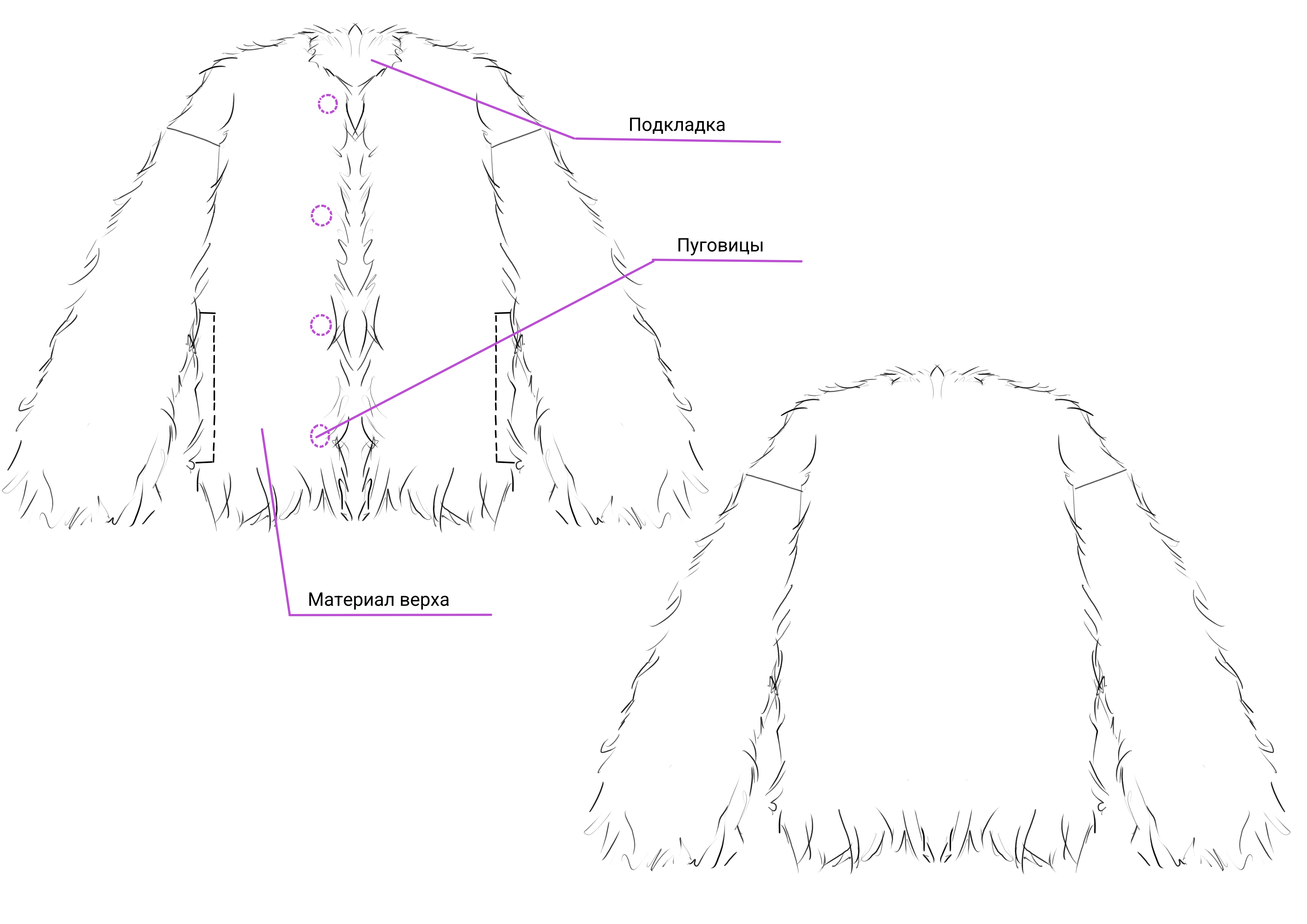 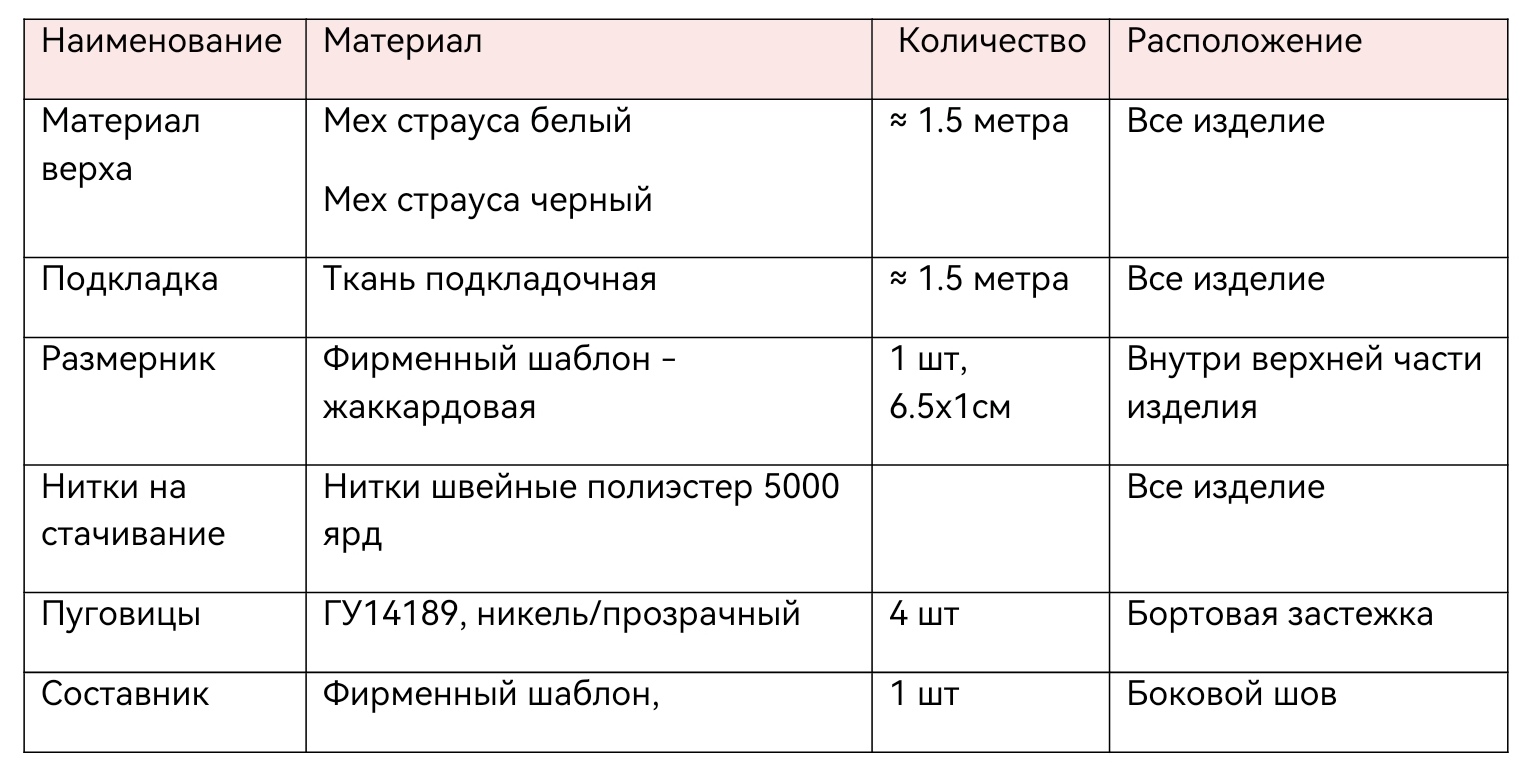 Материал 1
Материал 2
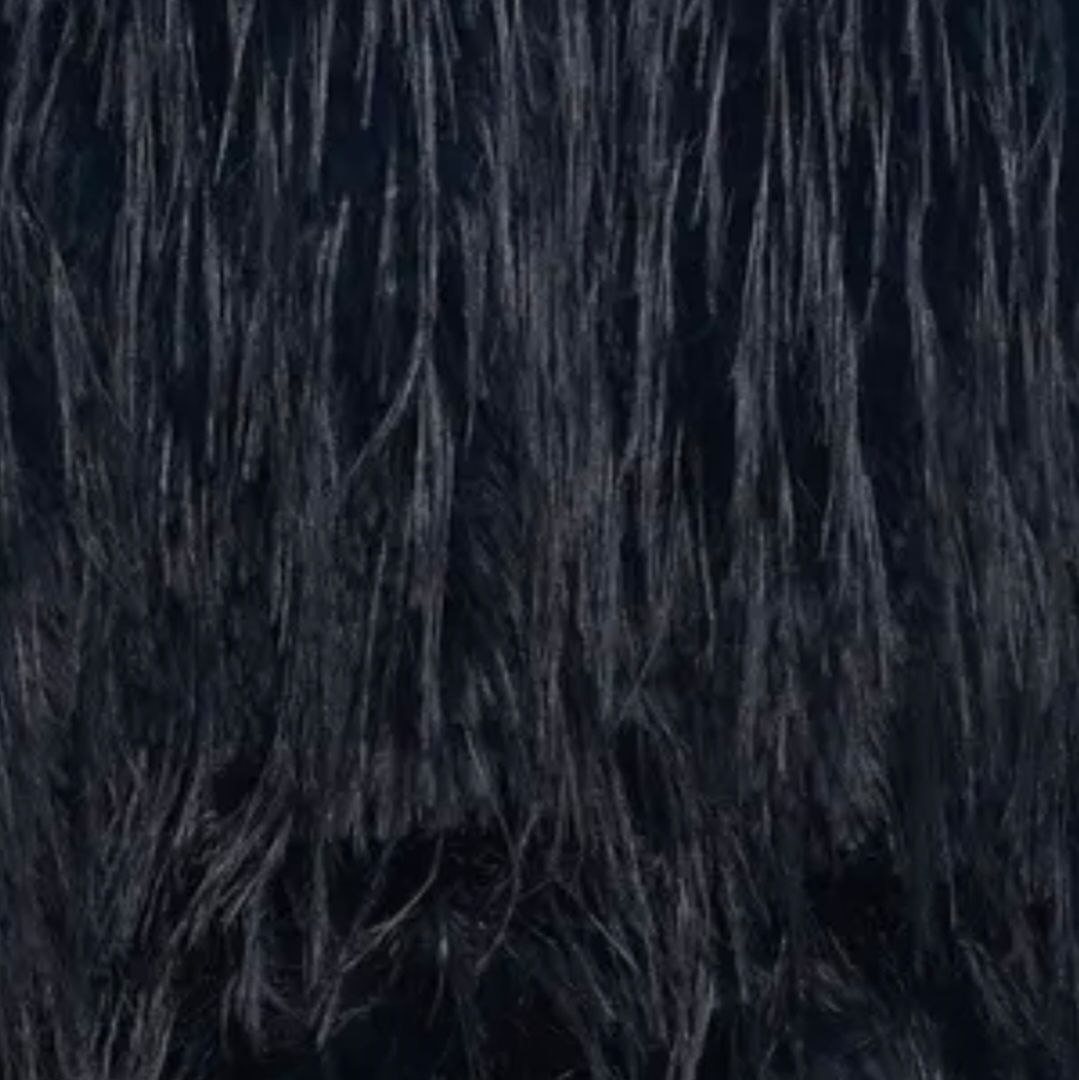 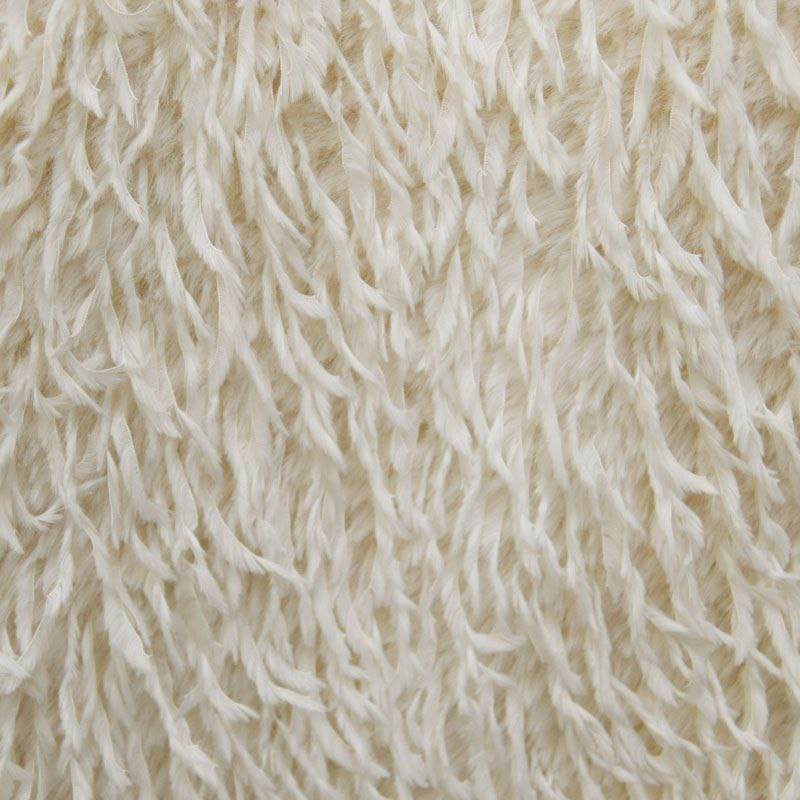 Материал 3
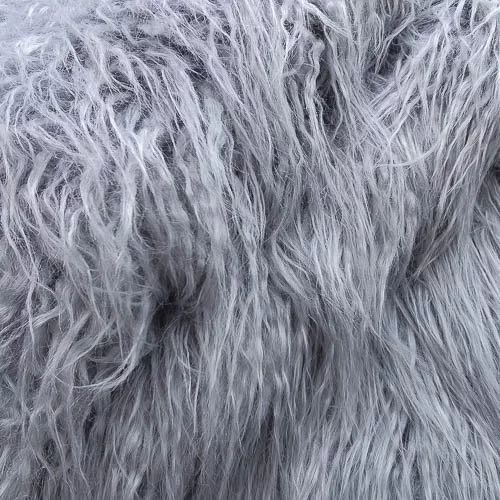